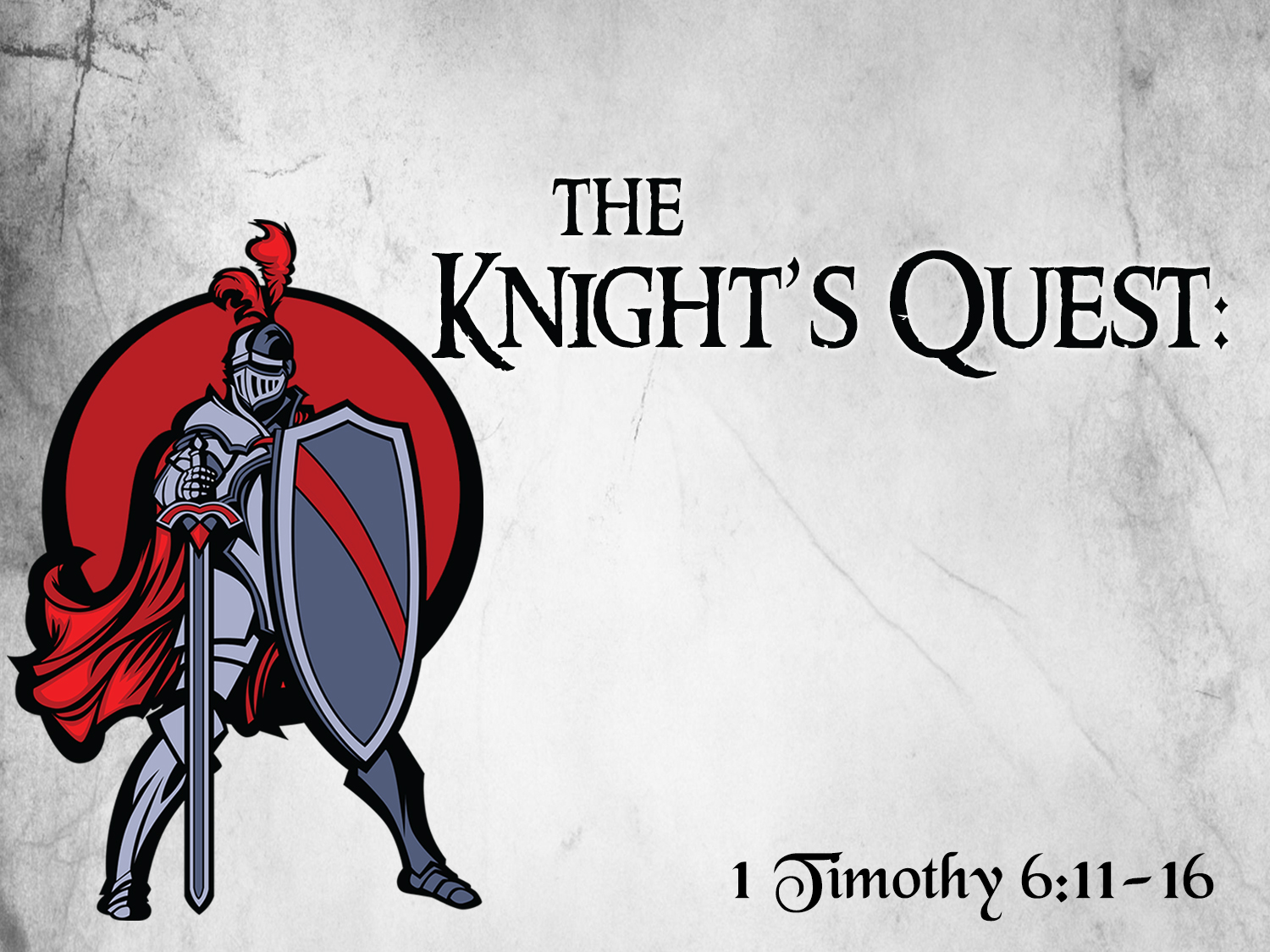 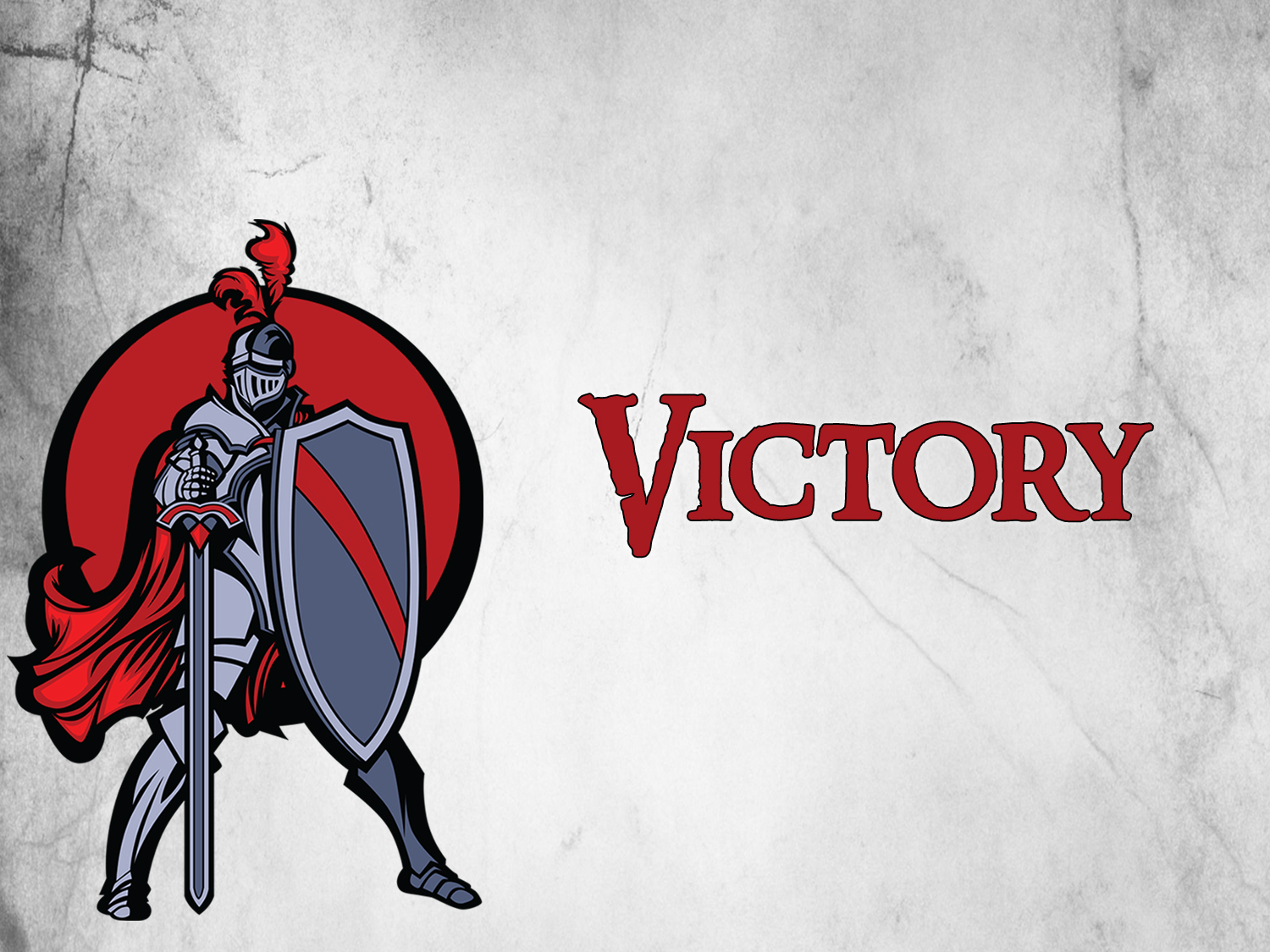 We are engaged in a fight (1 Tim. 6:12; 2 Tim. 4:7)
We are engaged in a struggle/great conflict (Heb. 10:32)
We are engaged in a warfare (1 Tim. 1:18; 2 Cor. 10:4; 2 Tim. 2:4)
We are soldiers (2 Tim. 2:3-4; Phil. 2:25; Phile. 2)
We have weapons (2 Cor. 10:4; Eph. 6:10-18)
We have enemies (1 Pet. 5:8; Phil. 3:18; Jas. 4:4; Rom. 8:7)
We must fight (1 Cor. 9:26; 1 Tim. 6:12; 2 Tim. 4:7)
We must contend (Jude 3)
We must defend (1 Pet. 3:15; Phil. 1:17)
We must wrestle (Eph. 6:12) 
We must conquer (Rom. 8:37)
We must overcome (Rom. 12:21; 1 John 2:13-14; 4:4; 5:4-5; Rev. 2-3)
We must win (1 John 5:4; 2 Tim. 4:8)
We must understand the stakes: heaven or hell (1 Tim. 6:11-16)
Victory Over the World
We must not have a friendship with the world (Jas. 4:4)
We must not love the world (1 John 2:15-17)
We must not conform ourselves to the world (Rom. 12:2)
We must overcome the world (1 John 5:4)
Victory Over the Flesh
We must not live according to the flesh (Rom. 8:1-9; Gal. 5:16-21)
We must bring our bodies of flesh into subjection (1 Cor. 9:27)
We must abstain from fleshly lusts (1 Pet. 2:11)
We must put to death/overcome fleshly living (Col. 3:5-9)
Victory Over the Devil
We must recognize him as a dangerous enemy (1 Pet. 5:8)
We must understand his tactics (2 Cor. 11:3, 14; 2:11; Eph. 6:11)
We must not become a captive under his sway (2 Tim. 2:26; 1 Jn. 5:19)
We must watch for him, resist him and overcome him (1 Pet. 5:8-9; 1 Jn. 4:4)
Being strengthened by the Lord (Eph. 6:10)
Following the Captain’s orders (Heb. 2:10; John 2:5)
Engaging in the good fight (1 Tim. 6:12; 2 Tim. 4:7)
Avoiding entanglement in worldly affairs (2 Tim. 2:4)
Knowing the enemy—what we’re fighting against (Eph. 6:11-16)
Knowing the cause—what we’re fighting for (Jude 3; 1 Cor. 9:19-27; 2 Tim. 4:8)
Enduring hardship (2 Tim. 2:3; Rom. 2:7)
Never giving up or giving in (2 Thess. 3:6; 1 Cor. 15:58; Rev. 2:10)
Being completely equipped & prepared for Satan (Eph. 6:14-18)
Jesus! (1 Cor. 15:57; Rom. 8:37; Josh. 1:1-9; 2 Chron. 32:6-8)
Believe Jesus is God’s Son – John 20:30-31
Repent of your sins and turn to God – Acts 3:19
Confess your faith in Jesus – Romans 10:10
Be immersed into Christ – Acts 2:38
God will forgive all of your sins – Acts 22:16
God will add you to His church – Acts 2:47
God will register you in heaven – Hebrews 12:23
Faithfully follow the Captain – 2 Timothy 2:3-4